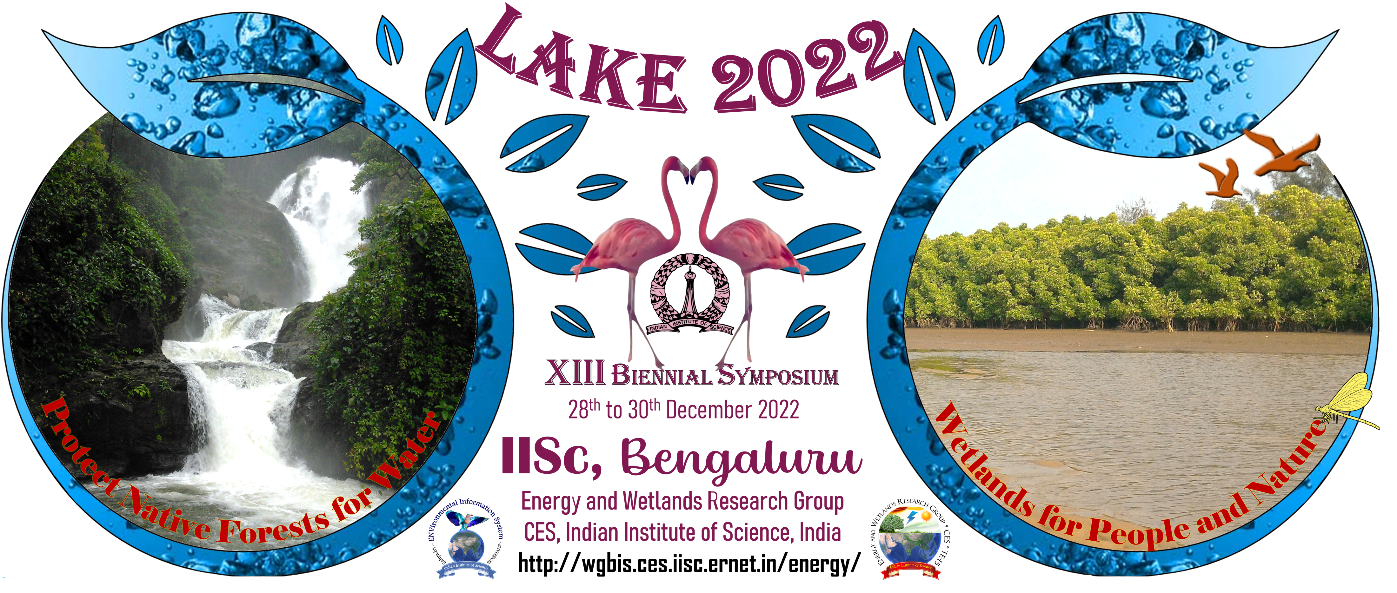 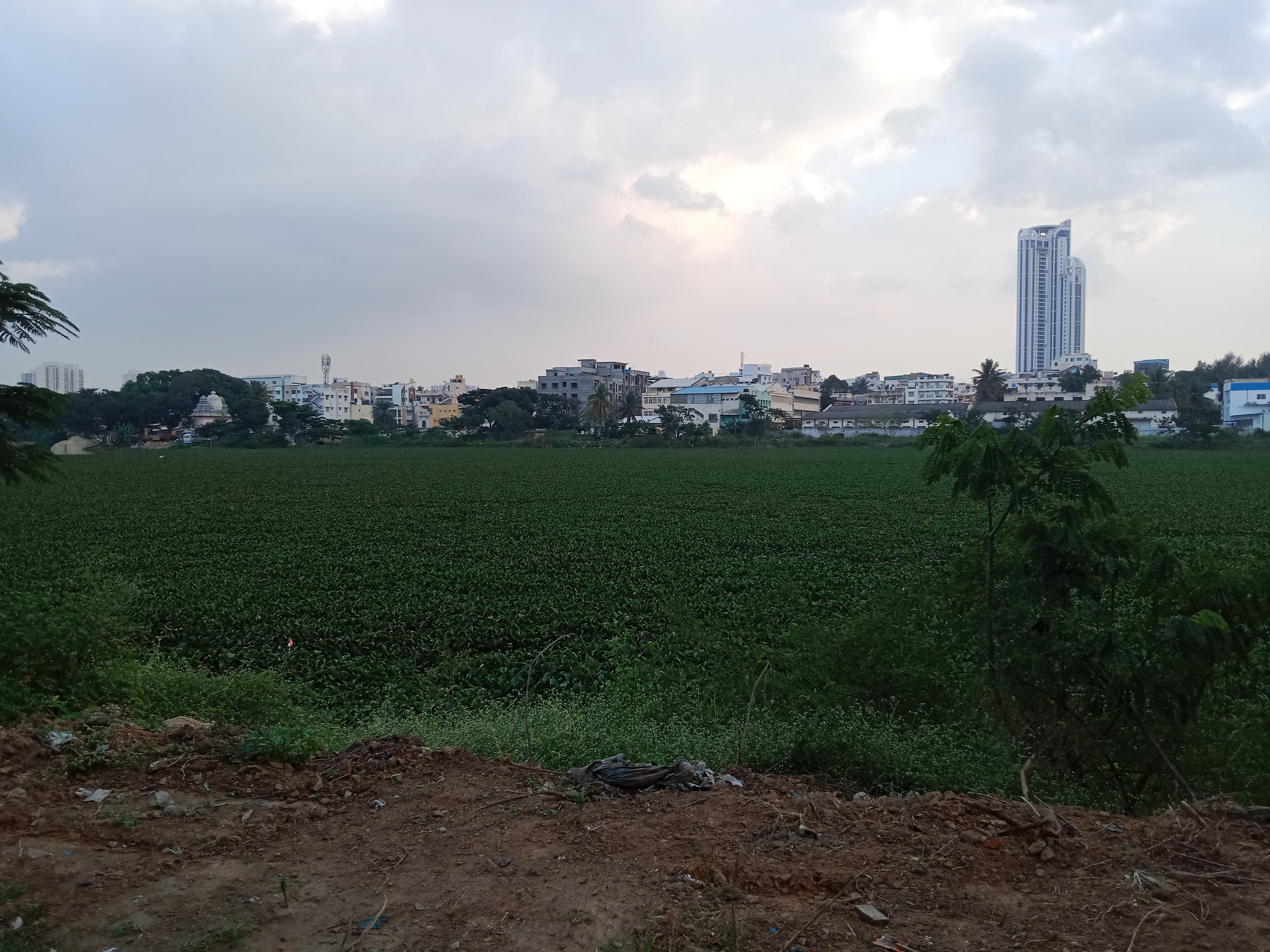 A study of the habitat of arekere lake
By:Jahnavi Bajaj and Aahana Ghosh
Grade:9
School:Presidency School Bangalore South
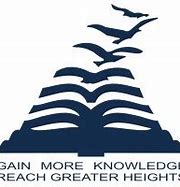 INTRODUCTION
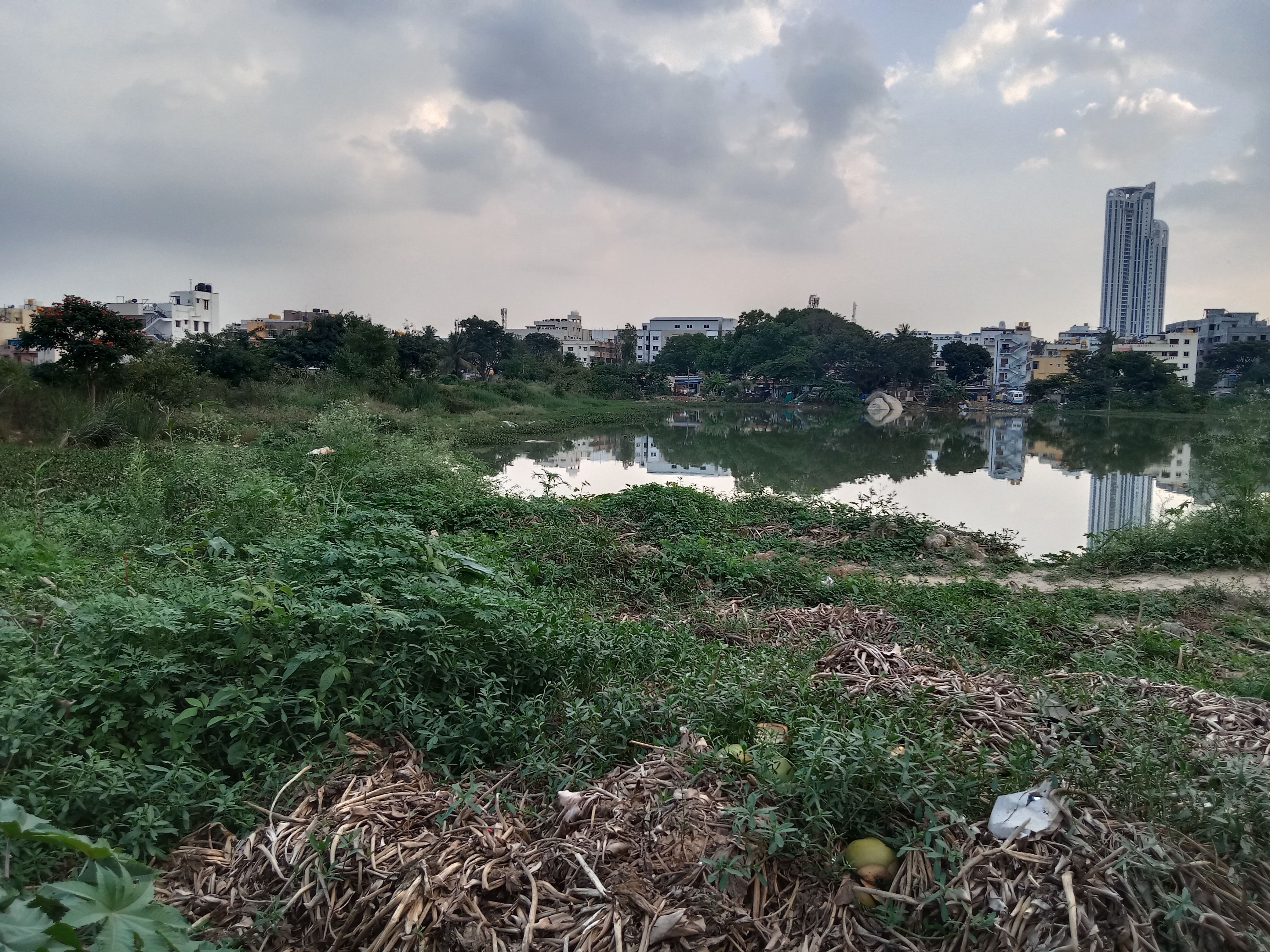 It is a well-known fact that there are numerous lakes in Bangalore,Karnataka.
Most lakes in the region were constructed by damming natural river valley systems by the ancient and medieval rulers of this region.
Today,urbanization has impacted the lakes in various ways.Some lakes have completely disappeared, others reduced to pools, some encroached upon, some in various stages of deterioration, some dried up and some leased.
A 2016 study of 105 lakes in Bangalore found that 98% were encroached and 90% sewage-fed.
In this presentation,we analyse the habitat of Arekere lake by analysing water samples taken from the same.
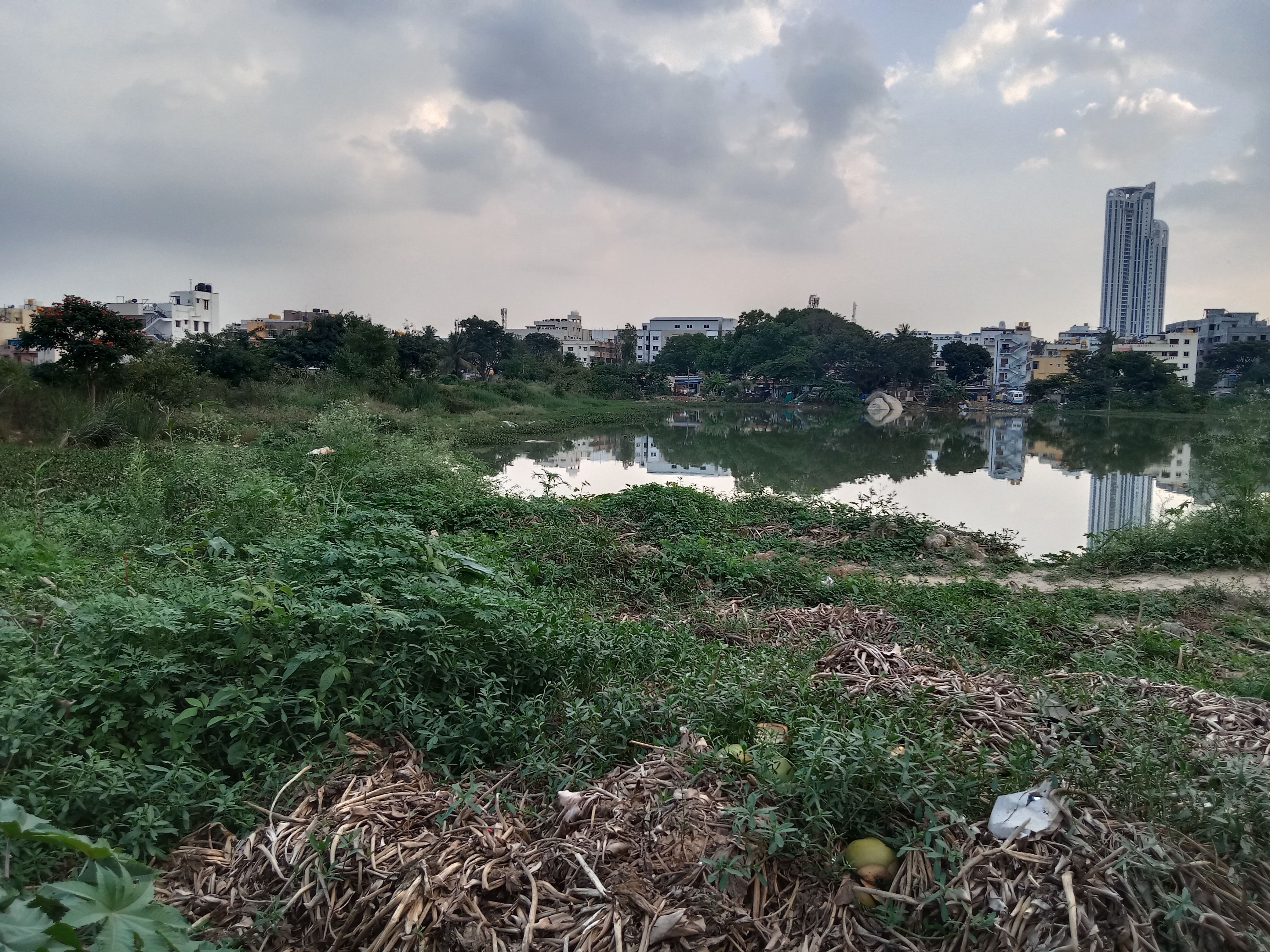 OBJECTIVES
To analyse the habitat and water quality of Arekere lake by:
STUDY AREA:AREKERE LAKE
LOCATION:Latitude 12°53'05.22"N,77°36'08.87"E    Longitude 12°53'05.49"N, 77°36'03.38"E

AREA AS PER RTC(2017):37.53 acres

PERIMETER(BBMP):3 km
Arekere Lake is situated in the Arekere- Hulimavu area of the city of Bangalore.
This lake is bounded on the west by Bannerghatta Road, on the north by BDA Eighty Feet Road, on the east by Shantinikethan Layout and on the south by Hulimavu Main Road.
It was possibly a manmade water reservoir created around a hundred years ago. 
As is the case with many other lakes in Bangalore, in the last two decades Arekere Lake has been encroached upon by real estate developers.
In early 2015, BDA began work related to the development of Arekere Lake, along with 16 other lakes in Bangalore as a result of the campaigns of surrounding residents.
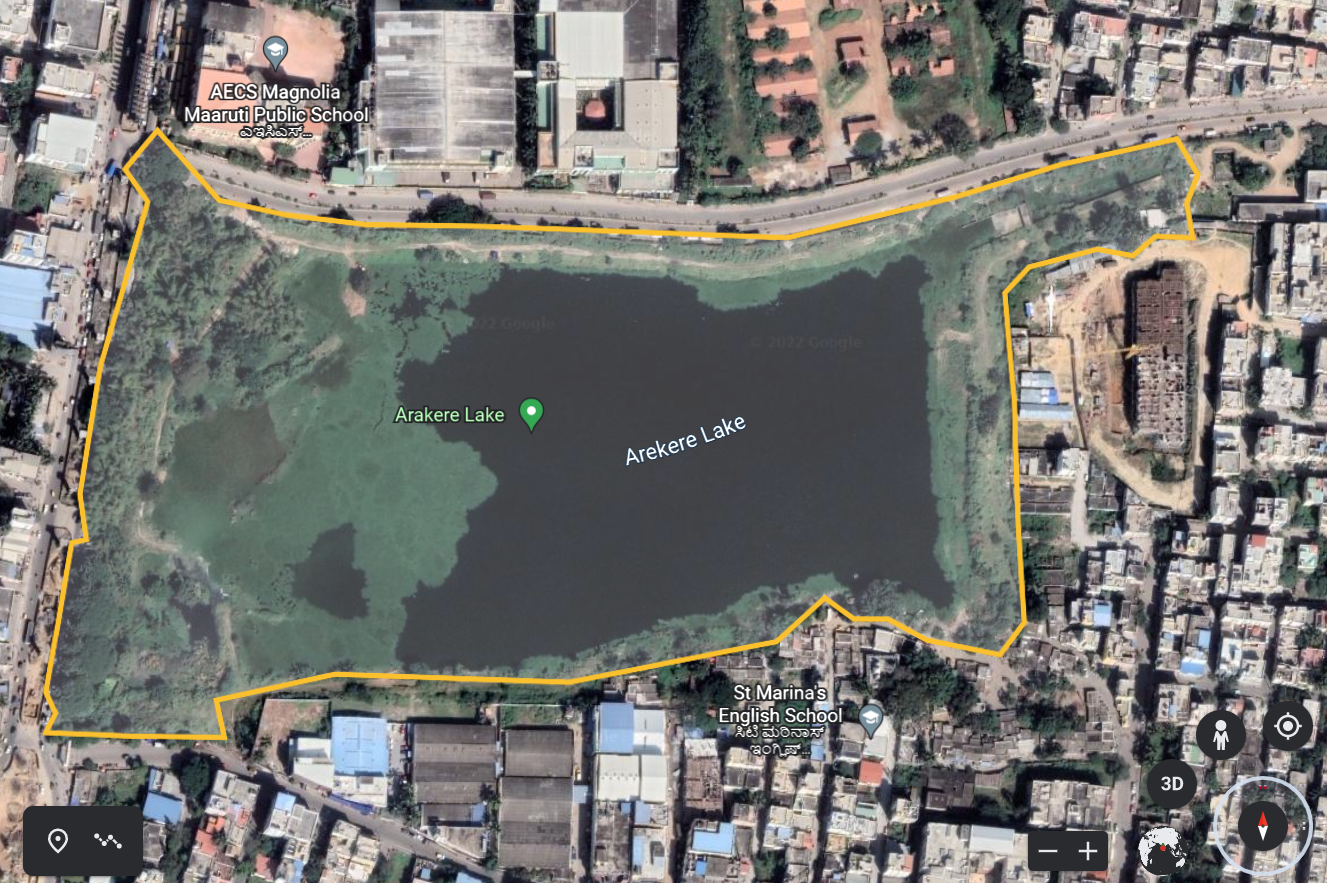 Arekere Lake in 2022
Source:Google Maps
THE HABITAT OF AREKERE LAKE IN PICTURES
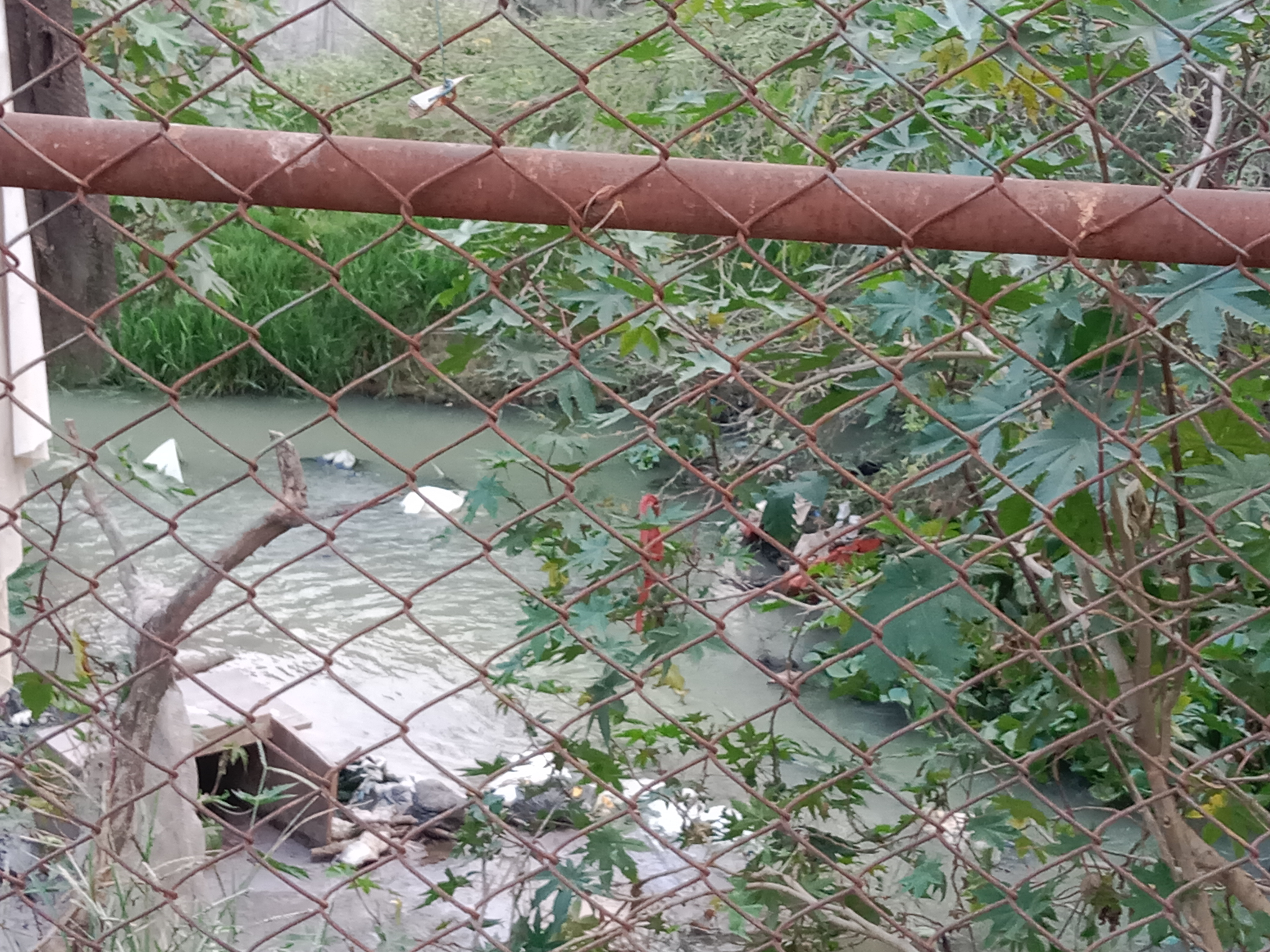 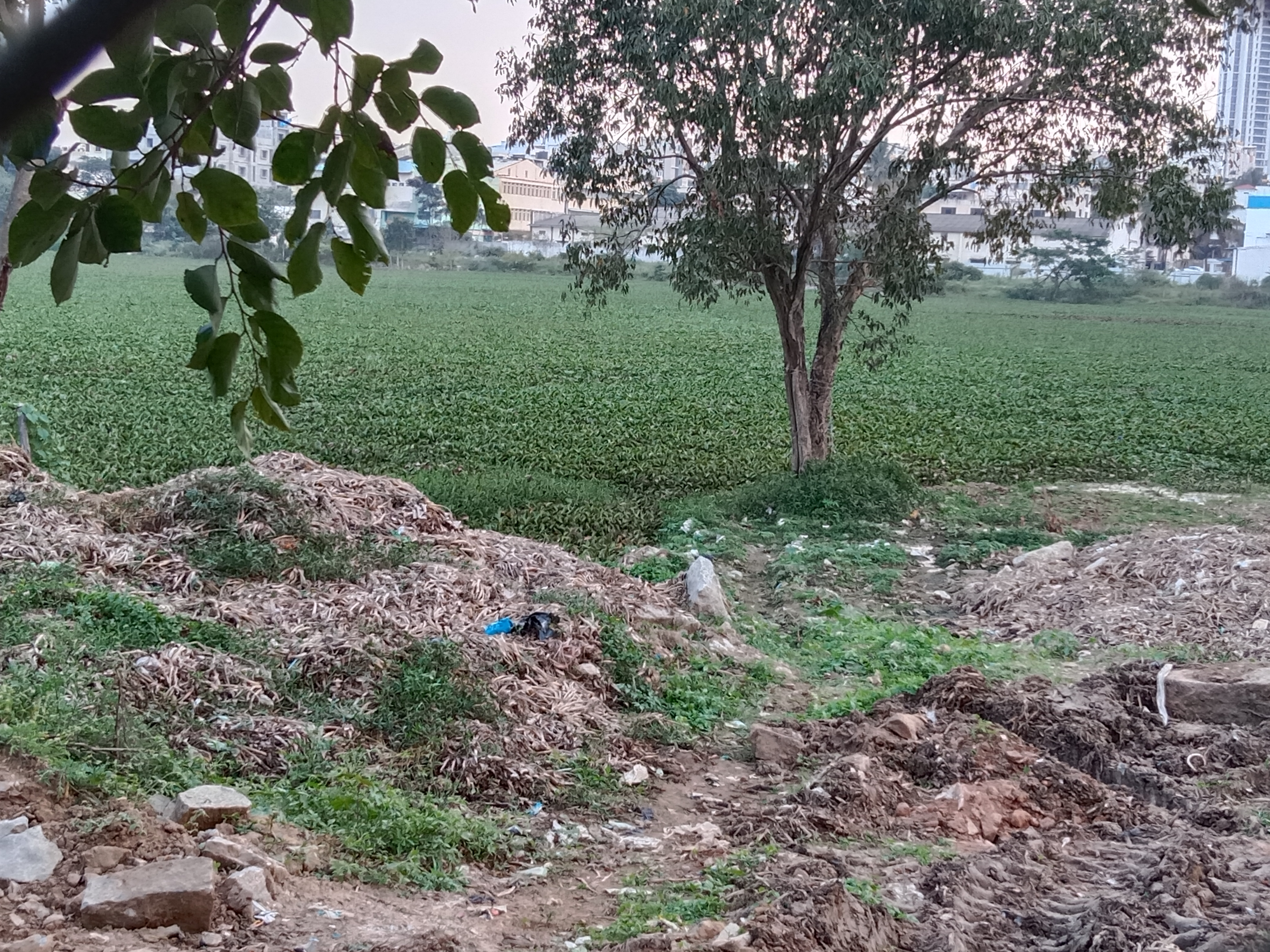 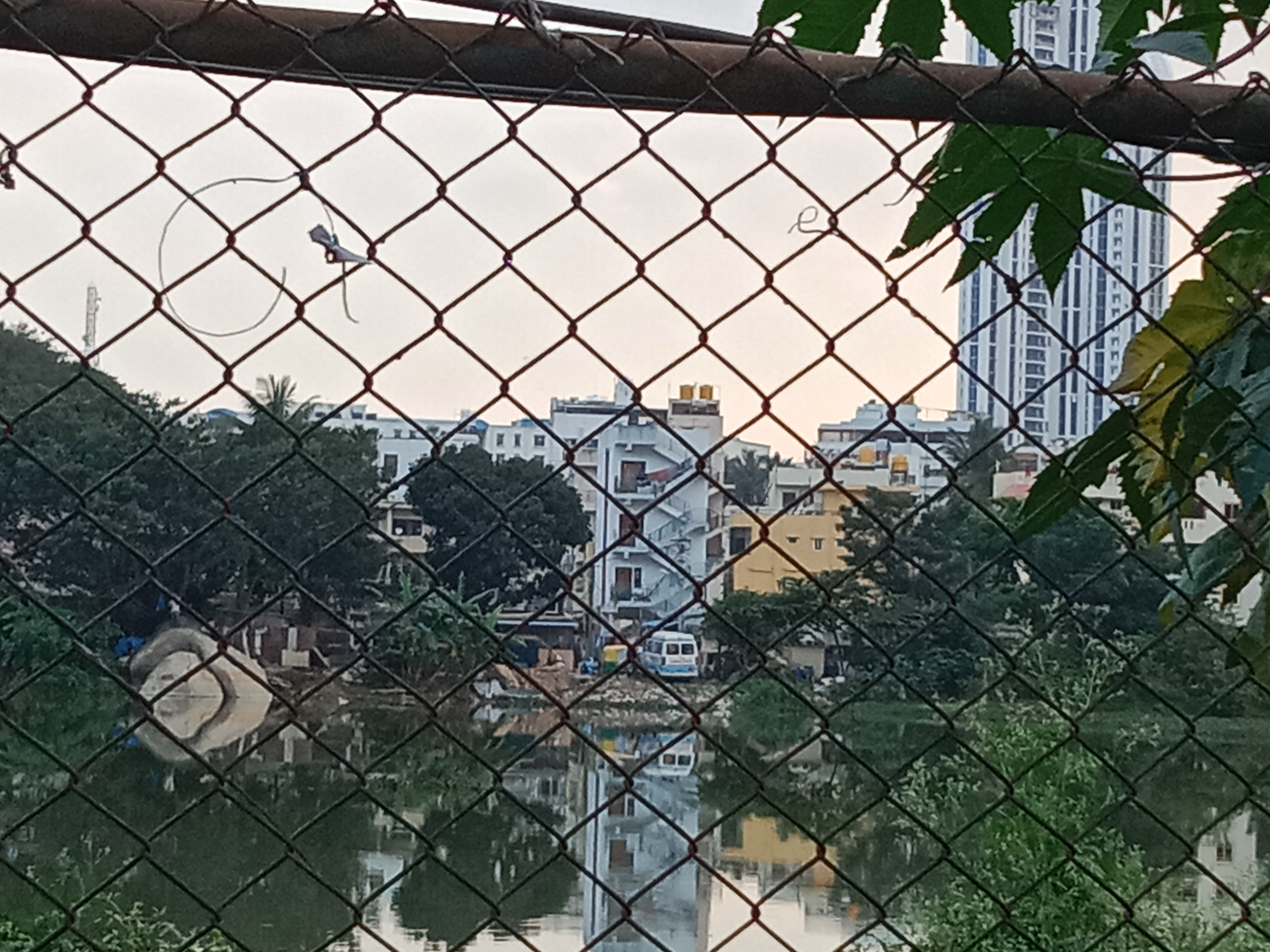 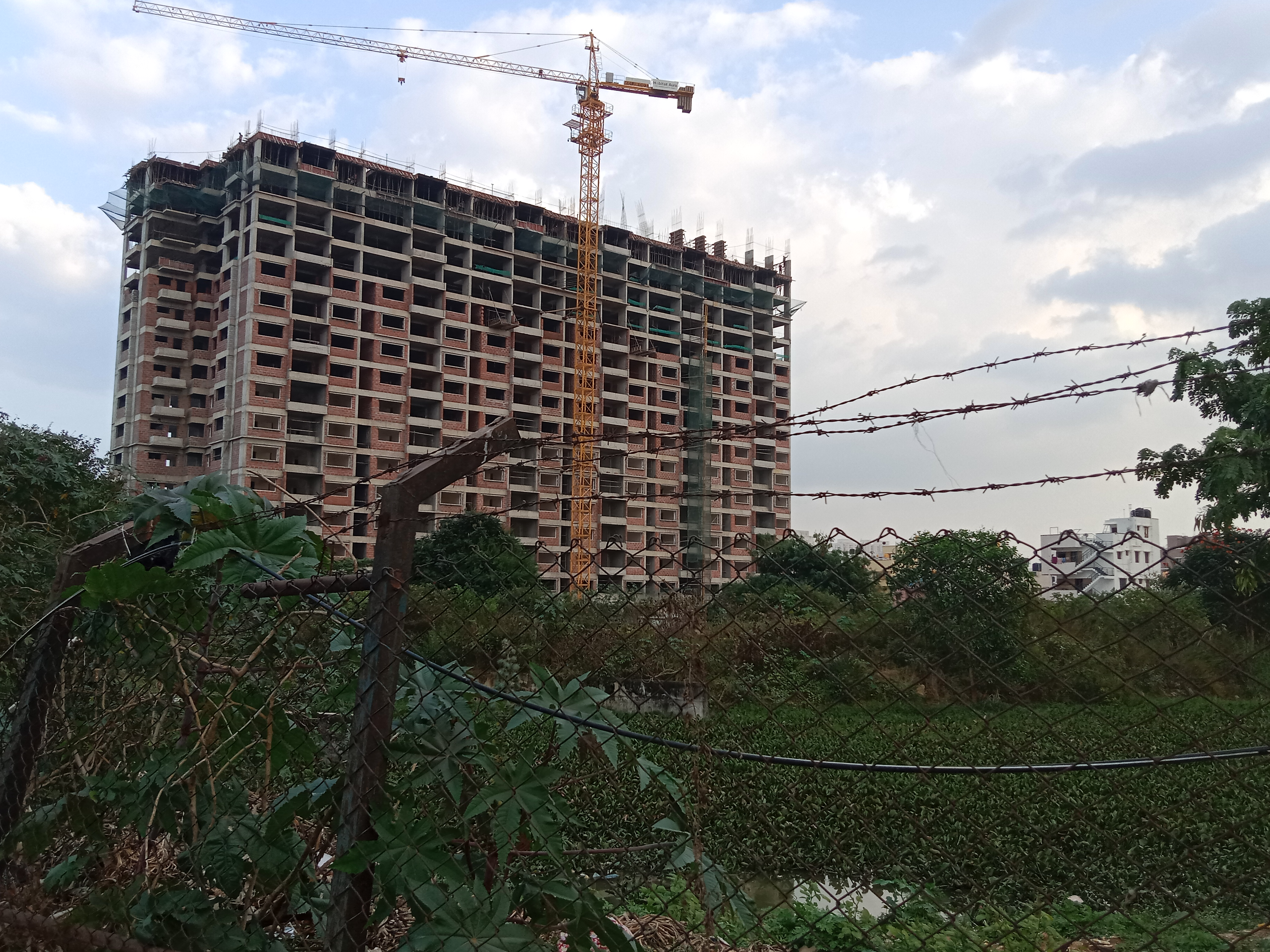 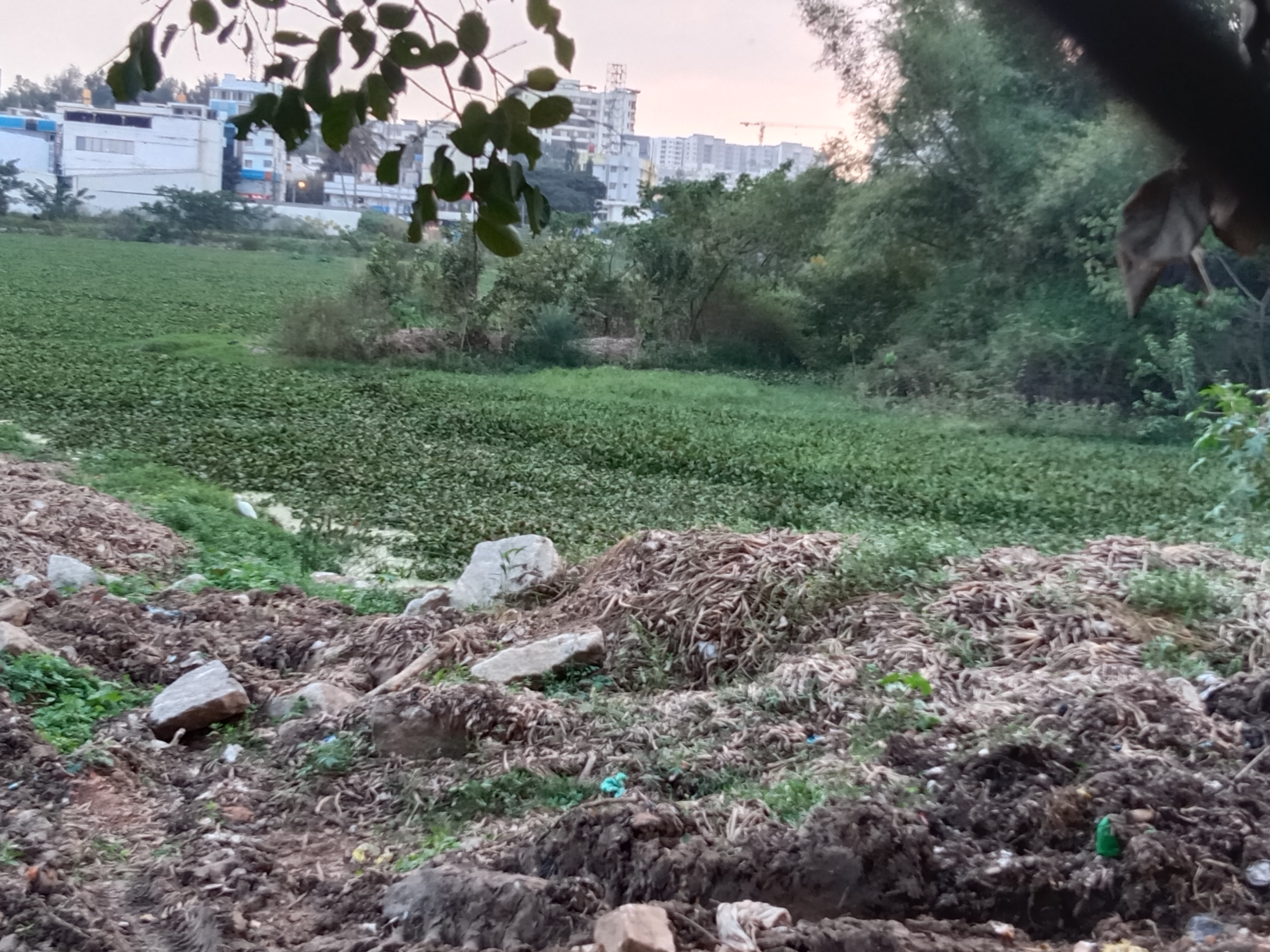 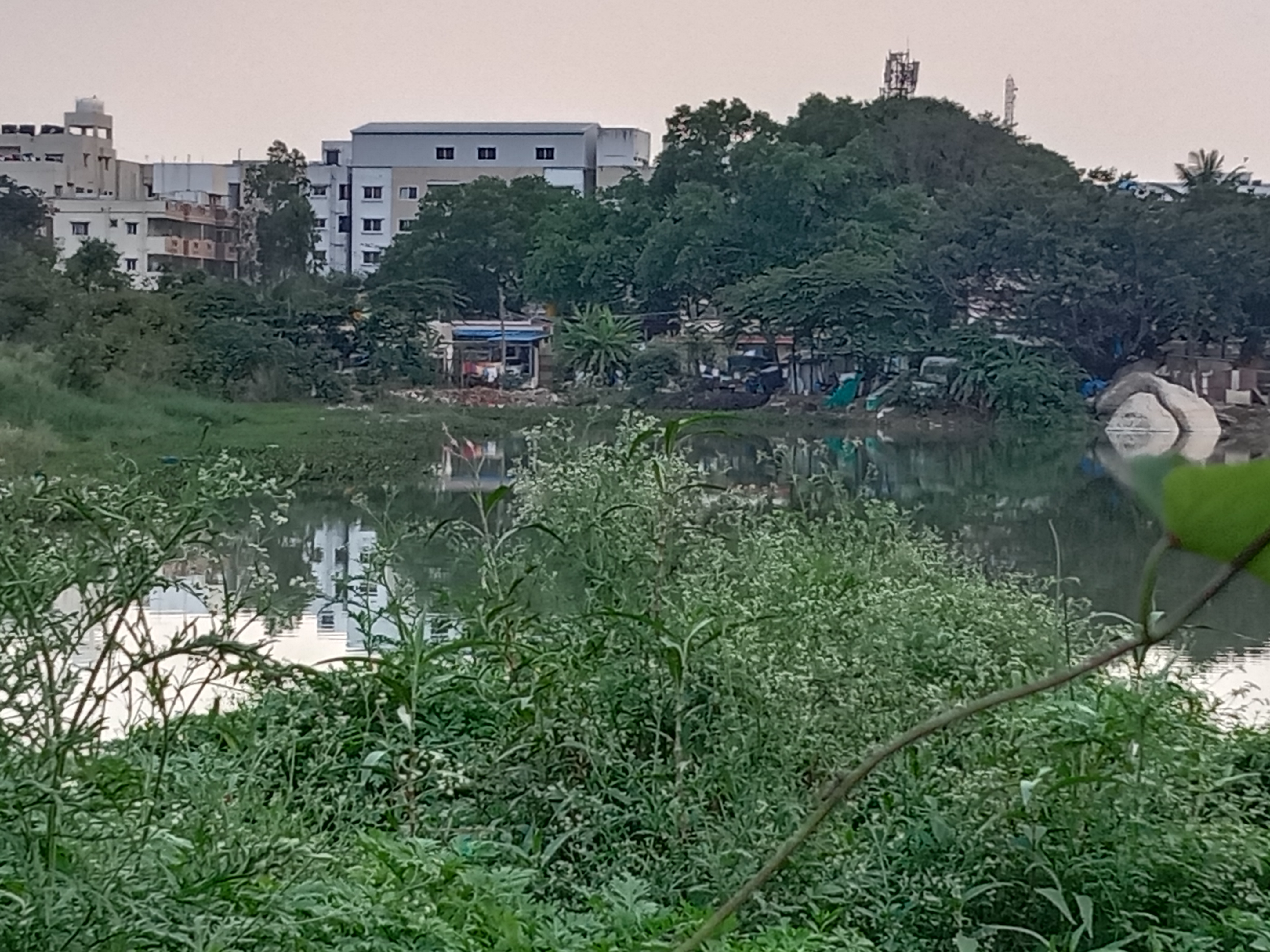 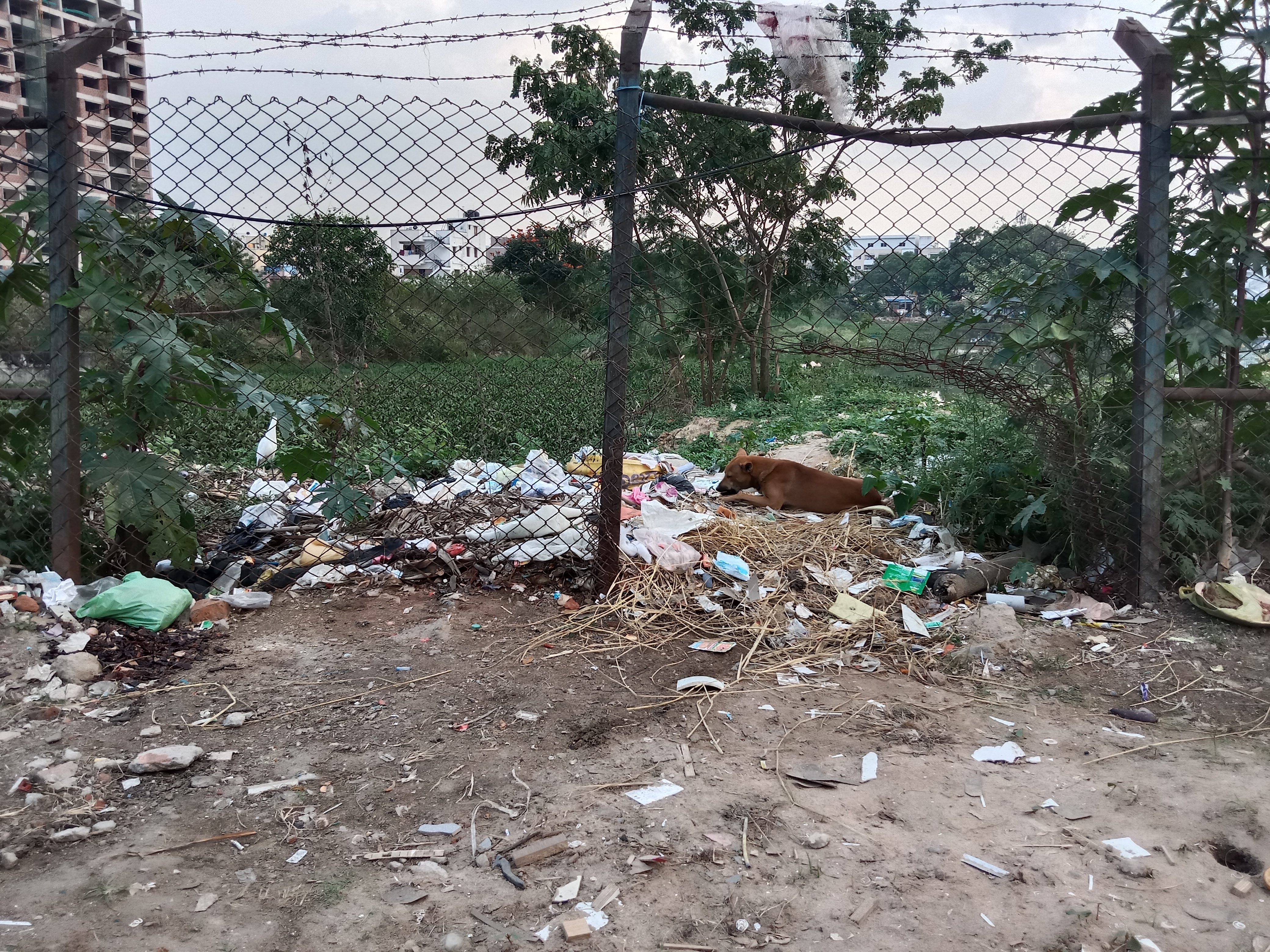 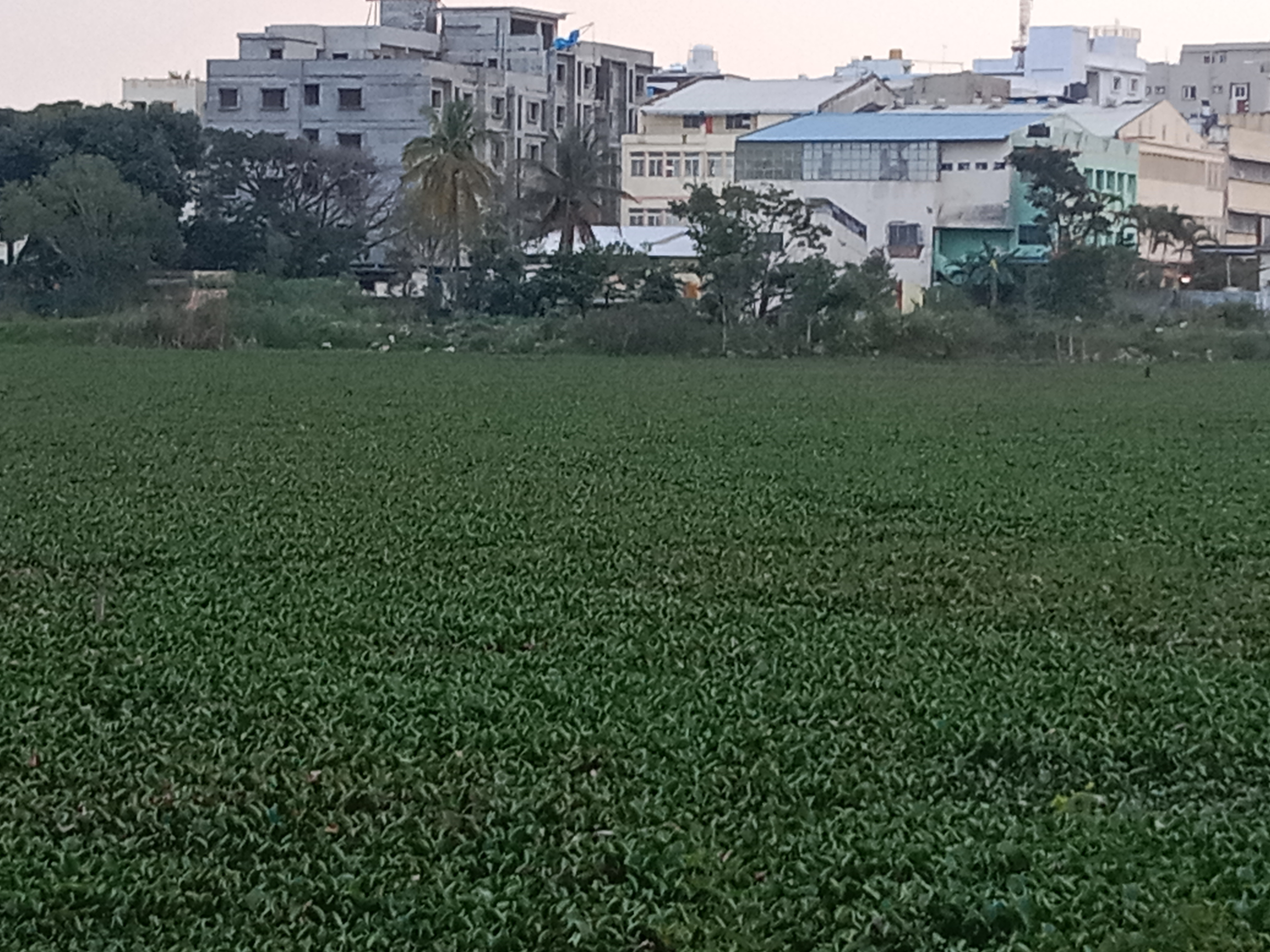 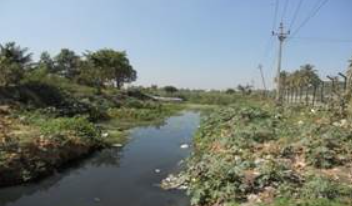 STATE OF THE HABITAT OF AREKERE LAKE
On visiting the lake,the following observations were made:
The lake was almost completely covered with plankton,algae and floating plants.Floating water was visible only in the center of the lake.
There was a strong pungent smell in the surroundings of the lake.
The barricade around the lake was not well-maintained and there were many gaps in the fence.
The banks of the lake functioned as a garbage dumping point.
Sewage rained directly into the lake without treatment.
There were many encroachments around the banks of the lake.
Water birds like pelicans,dogs and other animals were feeding on the garbage.
Not much diverse bird or plant life was observed around the lake.
The water of the lake was blackish and appeared to be highly polluted.
There was a construction site right beside the lake.
THE HABITAT OF AREKERE LAKE
3 km
KC Valley
Highly polluted
Under Restoration
Class E-Water used for irrigation,industrial cooling,uncontrolled waste disposal
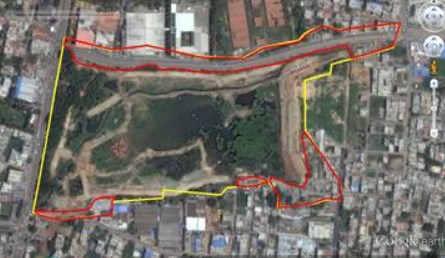 PROBLEMS: Dumping of solid waste and building debris, entry of untreated sewage water, covered with macrophytes. Lake water is black in colour with odour problem.
AQUATIC BIODIVERSITY:
Algae:Chlorella sp.; Chlorococcum sp.; Schroederia sp.; Oscillatoria sp.; Phormidium sp.; Planktothrix sp.; Macrophytes:Eichhornia crassipes; Alternanthera philoxeroides; Lemna gibba; Lemna minor; Typha angustata; Polygonum glabrum and Cyperus rotundus.
SURROUNDING LOCATIONS:AECS Magnolia Maaruti School,Shahi Exports Pvt Lt.,ICICI bank,evening market,apartments,Balamuri Ganesh Temple
Between 2011-2014,it was observed that the algae growth in the lake was less extensive and the lake was also bigger.More bird and animal life would frequent the lake.Since then,the condition has only worsened.In the last decade,no measures have been taken to prevent the worsening condition of the lake. Only recently,projects have been approved by BBMP for the restoration of the lake but the process must happen quicker. The detoriated and polluted surroundings of the lake led us to analyze the water samples of Arekere Lake.
Polygon in yellow represents outline of the lake.
Polygon in red shows encroachments.
Source:STATUS OF AREKERE WETLANDS0 (ernet.in)
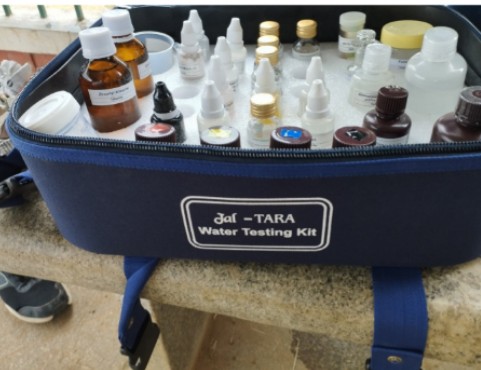 MATERIALS AND METHODS
Water samples were taken in bottles from Arekere Lake on a rainy as well as a rainless day from the banks of the lake during the morning.
The water samples were then tested using a Jal TARA water testing kit.
The water quality was assessed based on various parameters.
To assess the physical and chemical properties of the samples,the following tests were conducted using various chemicals
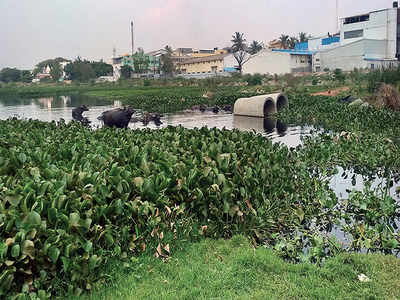 Phosphorous Test:Toxic in its elemental form,in its phosphate form,phosphorous is an essential element for life.Its natural low concentration in water bodies is a limiting factor for the growth of algae.

Ammonia Test:Ammonia comes to groundwater and surface water mainly through human activities and natural decay processes.Presence of ammonia may signify organic pollution and a recent origin of sewage pollution.Ammonia in higher concentration is toxic to life forms.Its toxicity increases with pH.

Residual Chlorine:Chlorine is not a natural constituent of water.It is widely used for water disinfection.The presence of excess chlorine may be harmful to aquatic organisms in combination with ammonia.

Nitrate Test:The nitrate ion is formed by the complete oxidation of the ammonium ions by soil or water-based microbes.Growing plants assimilate it and convert the ions to cell protein.Unpolluted natural water generally contains minute amounts of nitrate.

Faecal Pollution:If a water body becomes polluted with human faeces it may transmit waterborne diseases like typhoid.If a water sample has E.Coli,it has been polluted with human or animal wastes.
Iron Test:It is a mineral and generally present in minute quantities in natural unpolluted water.

Fluoride Test:Excessive presence of fluoride in groundwater has become a major geo-environmental issue in India.

Chloride Test:Chloride is one of the major inorganic anions in natural water and wastewater.The chloride concentration is higher in domestic sewage than in raw water because NaCl is a common part of our diet and passes unchanged through the digestive system. 

Hardness:Hardness is the property of water which prevents lather formation when using soap and increases the boiling point of water.It indicates water quality mainly as the sum of calcium and magnesium concentration.Its concentration in soft water is within the range of 0-75 mg/l and in very hard water it is greater than 300 mg/l.

Turbidity:Turbidity in water is caused by the substances present in water not in the form of a true solution.It is the result of fine solids in water.It makes water unfit for domestic and industrial purposes due to large quantities of suspended particles and microbial growth.It may also hamper aquatic life.

pH:pH gives us an idea of the intensity of acidic or basic nature of a water sample.A pH rise in large lakes and reservoirs with excessive algae may kill fish. 

Dissolved Oxygen:Oxygen enters water by mixing of air with water.It is significant for the maintenance of aquatic life.
WATER QUALITY PARAMETER AND METHOD
WATER QUALITY TEST RESULTS ON A RAINY DAY AND   RAINLESS DAY
DISCUSSION AND CONCLUSION
As per the test results of the water sample taken from Arekere on a rainy day and rainless  day, the following conclusions may be drawn:

Water quality test on pH, nitrate, iron , fluoride and dissolved oxygen showed the significant changes .
The pH shows increase form 7 to 6.8
There is dilution with respect to nitrate, iron and fluoride composition of water
There significant increase in dissolved oxygen form 6mg/L to 8mg/L
It can therefore be concluded that Arekere lake is highly polluted and not well-maintained at all.The detoriated condition of the habitat and lack of timely action impacts the entire ecosystem and the quality of life of the people in its surroundings.Lakes are essential to our well-being.A clean and well-maintained lake is beneficial to all lifeforms in its proximity.Therefore, immediate action must be taken by the citizens and government for the restoration of Arekere Lake.
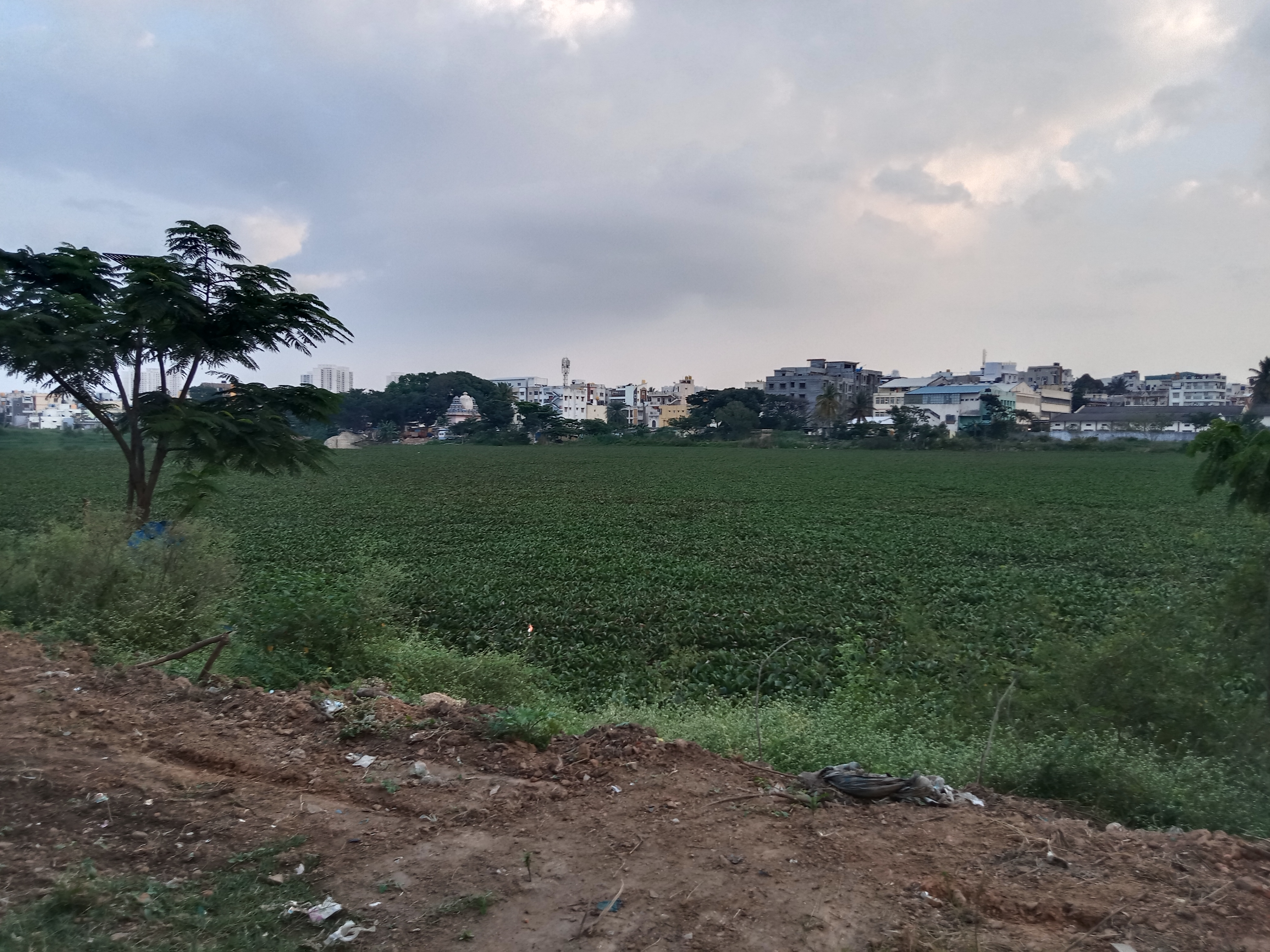 GENERAL SOLUTIONS
Based on the conclusions, the following general steps to improve the condition of the lake may be taken:

Regular removal and harvest of macrophytes on the lake surface

Construction of a proper barricade around the lake to prevent encroachment

Setting up a proper sewage treatment plant to ensure only treated wastewater drains into the lake

Banning construction activites and garbage dumping beside the lake

Removal of all encroachments

Planting native species around the lake to reduce run-off of silt and contaminants into the lake
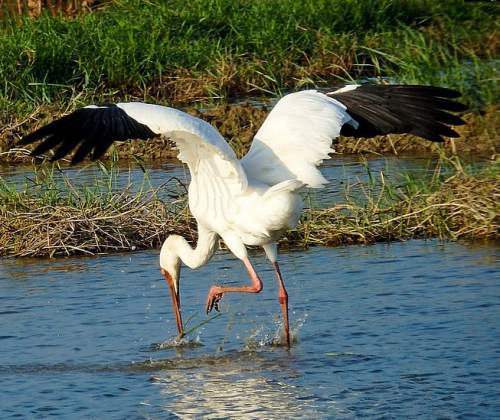 This project would not have been possible without the help of our teachers and fellow teammates.We would therefore like to thank our mentors for this project, Indumathi Mam and Ashwini Mam, for their valuable guidance and feedback during the course of this project.
We would like to extend our gratitude to Rohit Sir from WWF for lending us the water testing kit.
We would also like to thank our parents for their support and willingness to take us to the sites for research.
Last but not the least,thank you to all the IISc conference organizers and professors for giving us this wonderful opportunity.
ACKNOWLEDGEMENT
Arakere Lake In Bengaluru: BWSSB Says It Will Prevent Further Sewage Inflow Into Water Body Within A Month’s Time (swarajyamag.com)

Excessive Iron in Well Water: Hazards, Signs & Removal Techniques (actionwellandpump.com)

(PDF) Impact of construction activities on the environment. (researchgate.net)

https://www.deccanherald.com/content/667783/in-2-years-you-could.html 

https://en.m.wikipedia.org/wiki/Lakes_in_Bangalore
NEWS TRAIL (newstrailindia.com)
https://www.element.com/environmental-testing/physical-chemical-properties-of-water 

STATUS OF AREKERE WETLANDS0 (ernet.in)-IISC

Jal Tara Water Testing Manual

Google Maps

The Effects of Iron in Water on Aquatic Life | Cuteness

Ammonia in Water: The Struggle for Balance - Save the Water

Bwssb Proposes Drain Expansion To Stop Sewage Inflow Into Arekere Lake | Bengaluru News - Times of India (indiatimes.com) 

Influence of monsoon on quality of water in lakes of chhota Nagpur plateau, North eastern India (researchgate.net)
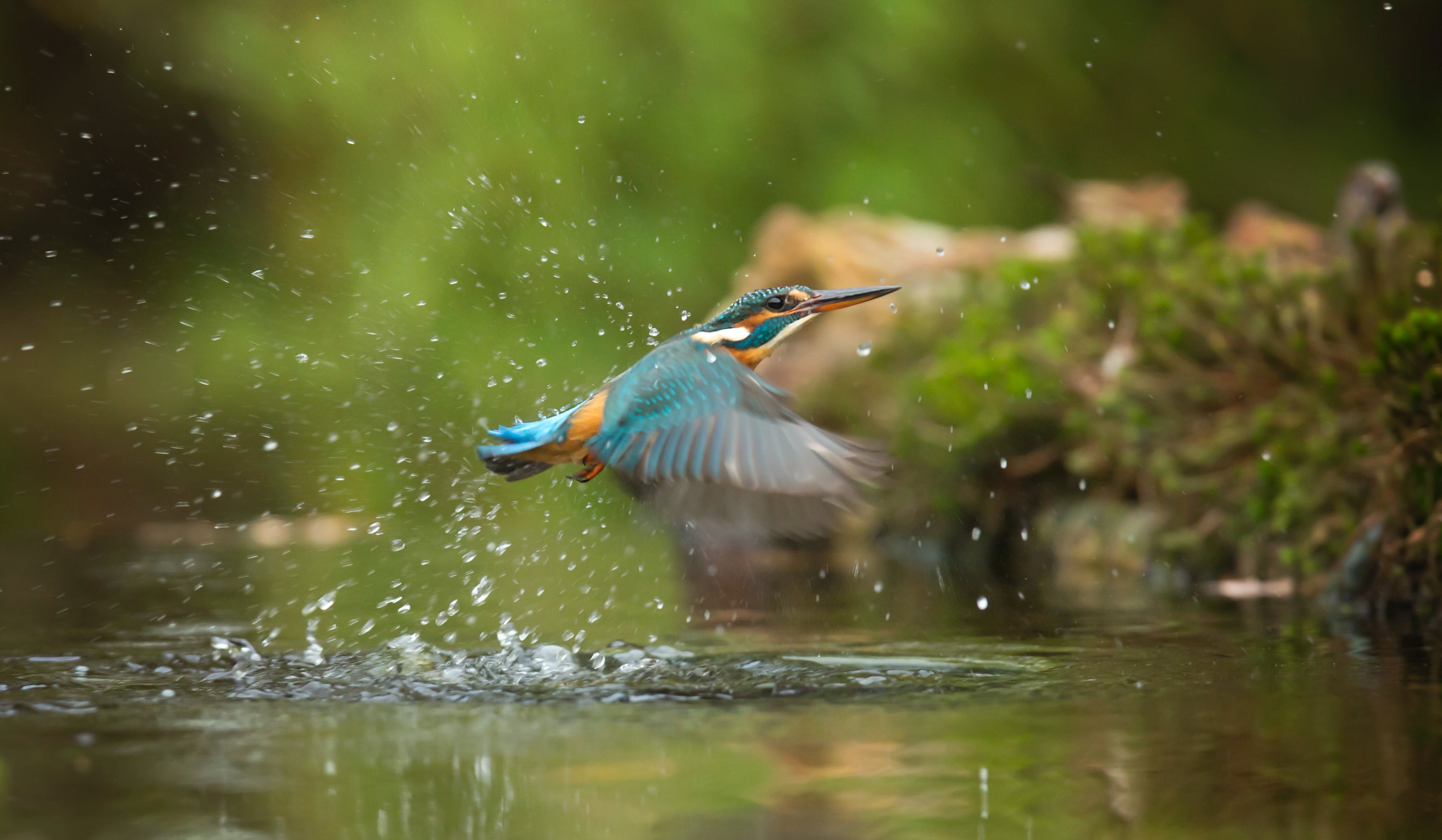 REFERENCES
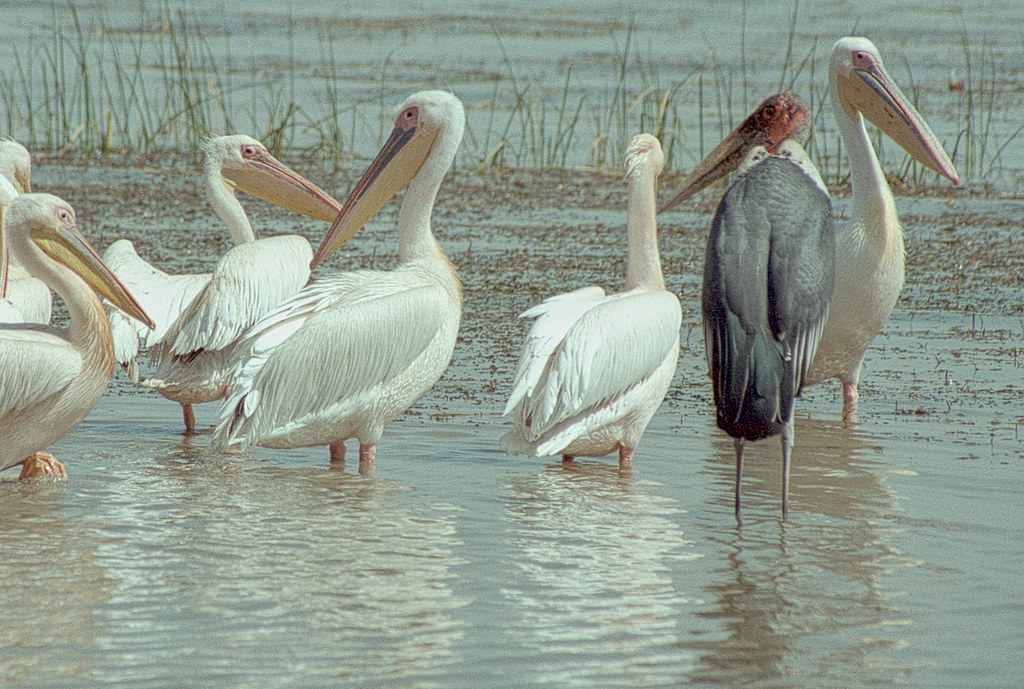 Thank you